JEODEZİK VERİLERİN İSTATİSTİK ANALİZİ
Prof. Dr. Mualla YALÇINKAYA
Verilerin Normal Dağılımda Olup Olmadıklarının İrdelenmesi
Normal Dağılım
Normal dağılım, Gauss dağılımı olarak da bilinmektedir. 

Standart normal dağılım bir veri setinde ortalamanın 0, varyansın ise 1 olduğunu durumda sağlanmaktadır.
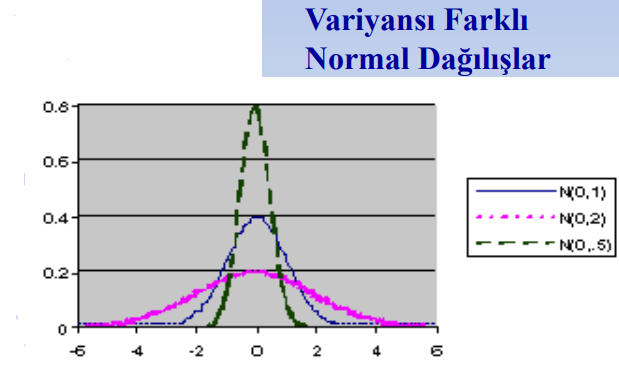 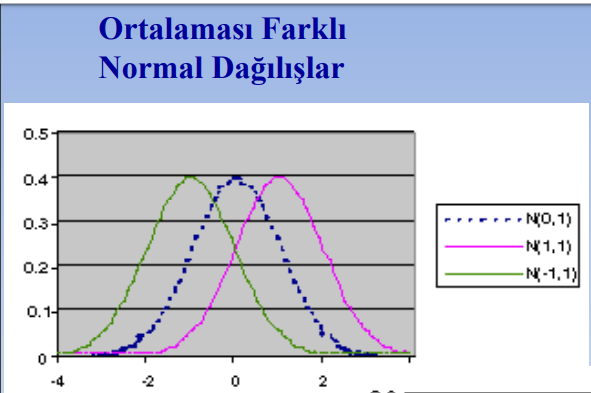 Normal Dağılım için Analitik Test Yöntemleri

1- Chi-Kare Uyum Testi

2- Mann-Wald Uyum Testi

3-  Kolmogoroff-Smirnoff Uyum Testi

4- Çarpıklık Basıklık

     vd.
(Chi-Kare Uyum Testi)
n sayıda verinin elemanları standartlaştırıldıktan sonra k sayıda sınıfa ayrılmış ve herhangi bir i numaralı sınıftaki eleman sayısı            olduğu varsayılırsa
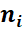 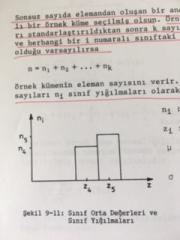 n sayıda verinin elemanları standartlaştırıldıktan sonra k sayıda sınıfa ayrılmış ve herhangi bir i numaralı sınıftaki eleman sayısı            olduğu varsayılırsa
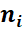 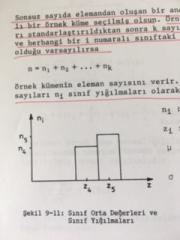 n sayıda veri (x) standartlaştırıldıktan sonra k sayıda sınıfa ayrılmış ve herhangi bir i numaralı sınıftaki eleman sayısı        olduğu varsayılırsa
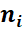 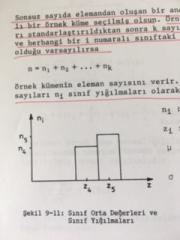 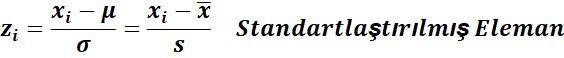 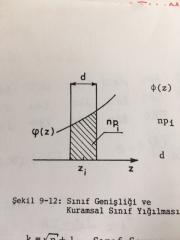 İrdelenen örnek küme normal dağılımlı ise bu kümenin elemanlarından türetilen PEARSON rasgele değişkeni de standartlaştırılmış normal dağılımdadır.
PEARSON rasgele değişkeni ile hesaplanan örnek küme fonksiyonu
İrdelenen örnek küme normal dağılımlı ise bu kümenin elemanlarından türetilen PEARSON rasgele değişkeni de standartlaştırılmış normal dağılımdadır.
PEARSON rasgele değişkeni ile hesaplanan örnek küme fonksiyonu
ise veriler Normal Dağılımdadır.
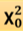 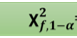 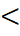 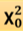 ise veriler Normal Dağılımda değildir.
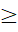 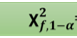 (Hesaplanan parametre sayısı kadar azalır.)
c) Bilinmeyen sayısının fazla olduğu bir dengeleme probleminde, bilinmeyen sayısı u ise
Uygulama
Bir açı 30 kez ölçülmüş ve saniye değerleri aşağıda verilmiştir. Bu değerlerin normal dağılımda olup olmadıklarını irdeleyiniz.
z = 0.15
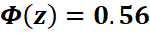 z = -0.36
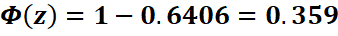 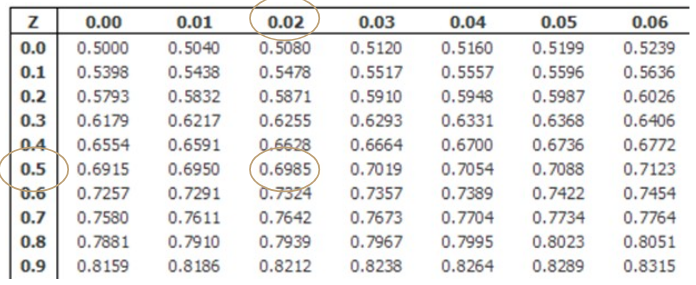 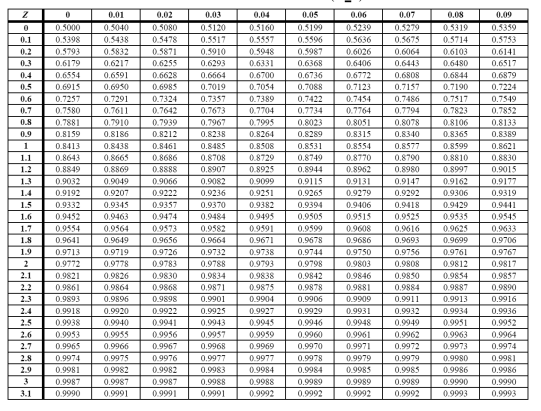 z = 1.19
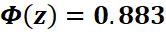 z = -1.91
z = 1.91
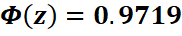 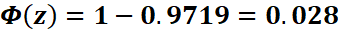 Pi değerleri; olasılık fonksiyonu değerlerinden bir öncekinden bir sonraki çıkartılarak hesaplanıyor.
0.189 – 0.082 = 0.107
0.359 – 0.189 = 0.170
0.560 – 0.359 = 0.201
…
Test Büyüklüğü
Test Büyüklüğü
χ2= 5.643
Test Büyüklüğü
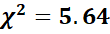 İrdelenen veriler normal dağılımdadır.
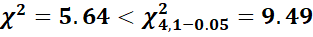 2) Mann-Wald Uyum Testi
2) Mann-Wald Uyum Testi
Veriler, her sınıfın sınıf yığılmaları sabit,
biçiminde farklı genişlikli sınıflara ayrılır.
2) Mann-Wald Uyum Testi
Veriler, her sınıfın sınıf yığılmaları sabit,
biçiminde farklı genişlikli sınıflara ayrılır.
Dağılım fonksiyonunun
değerlerine karşılık gelen standartlaştırılmış rastgele değişkenin elemanları normal dağılım cetvellerinden alındıktan sonra,
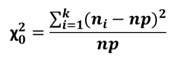 Test Büyüklüğü
Chi-kare tablo değeri
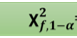 ise veriler Normal Dağılımdadır.
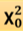 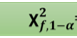 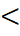 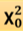 ise veriler Normal Dağılımda değildir.
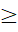 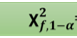 Uygulama
Bir açı 30 kez ölçülmüş ve saniye değerleri aşağıda verilmiştir. Bu değerlerin normal dağılımda olup olmadıklarını irdeleyiniz.
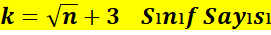 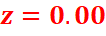 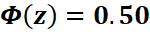 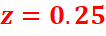 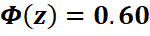 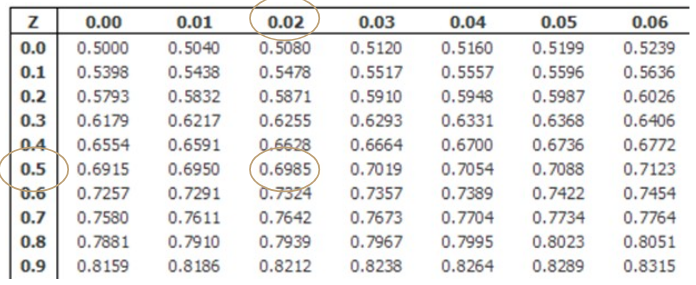 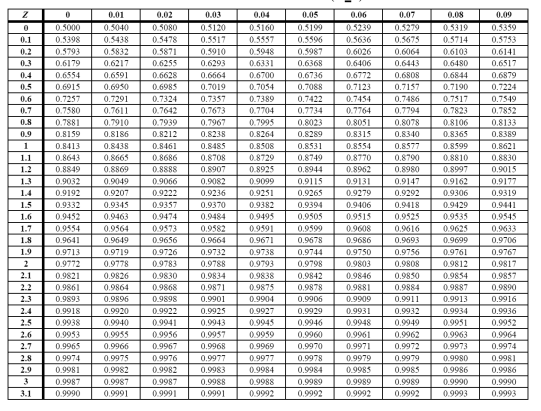 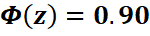 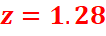 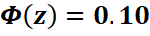 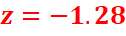 Yorum: İrdelenen veriler normal dağılımdadır.